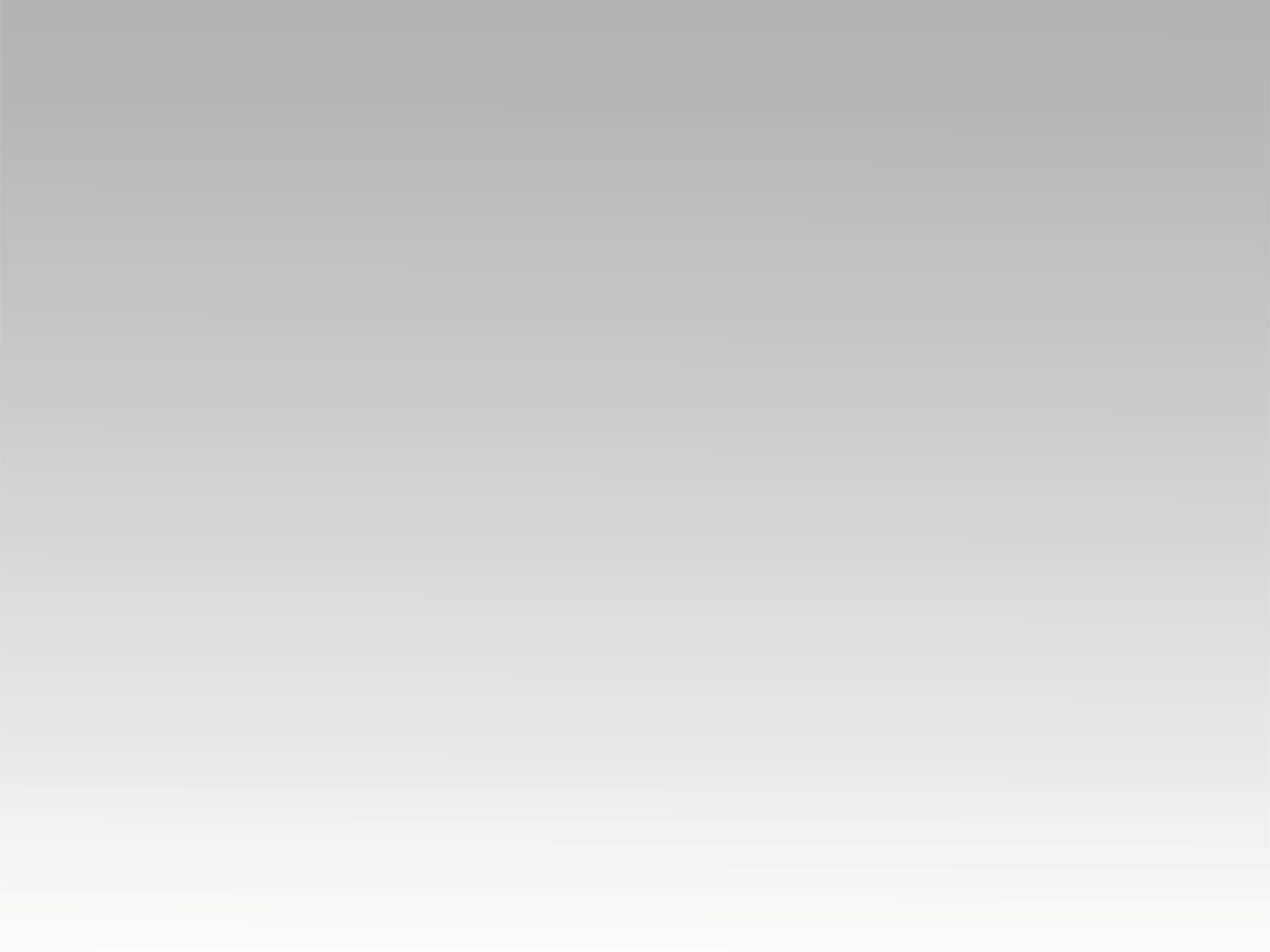 تـرنيــمة
بارفع اسم إلهي
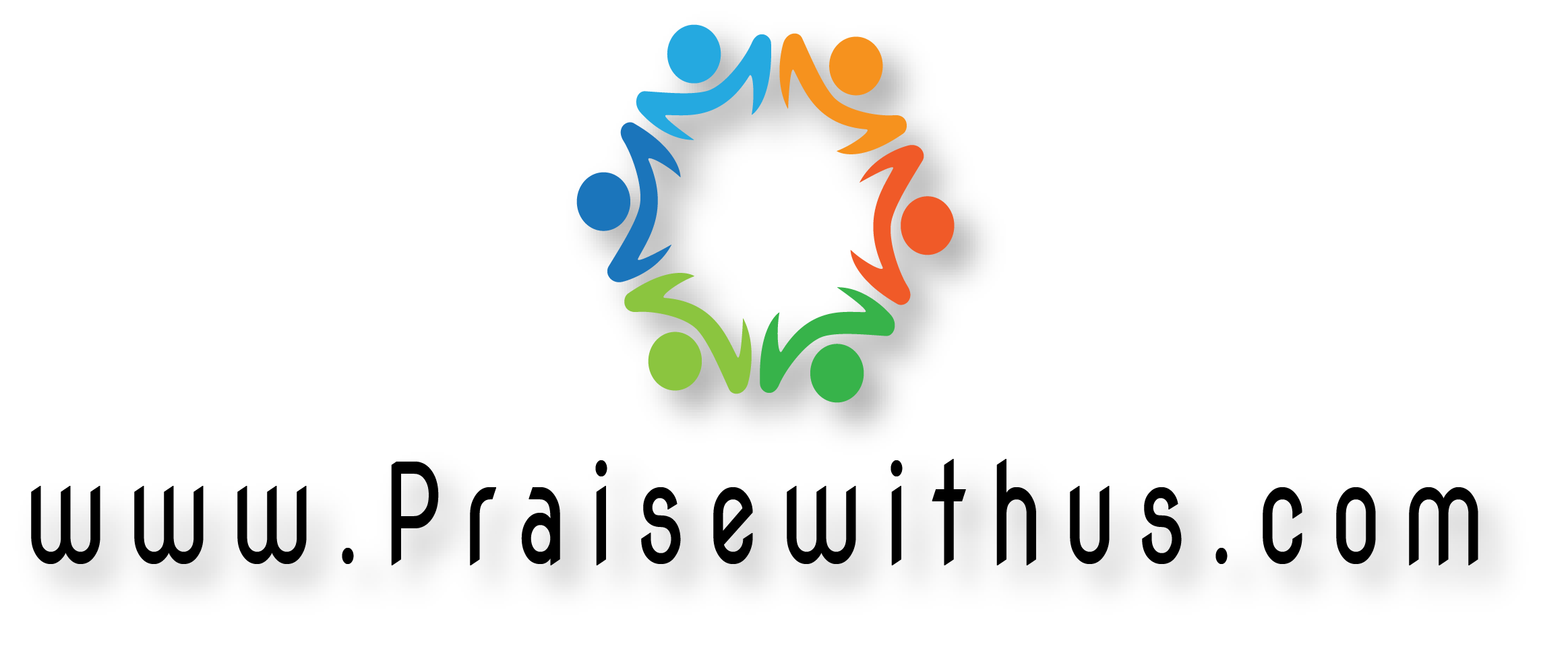 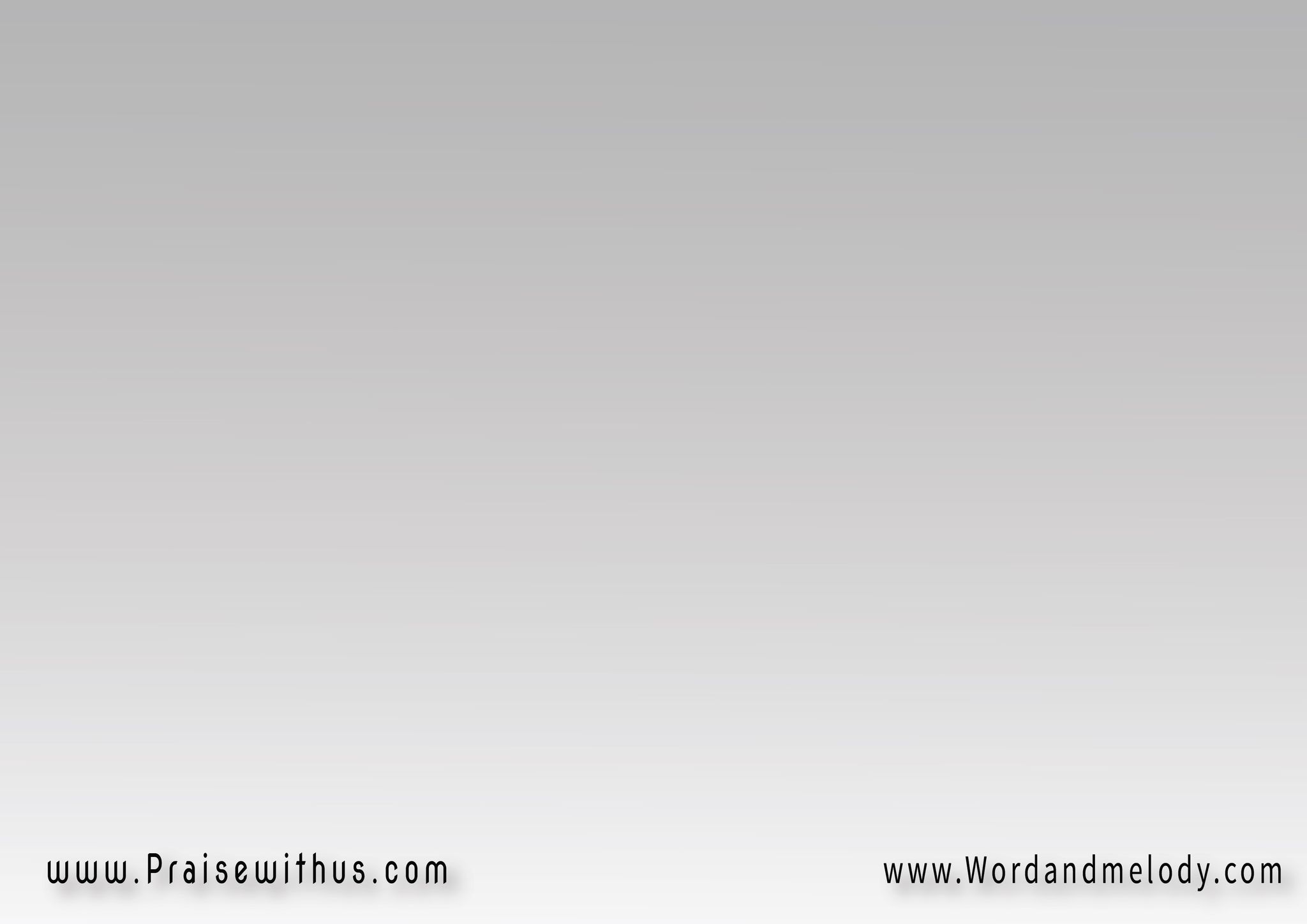 القرار:بارفع إسم إلـَهي   عَالي إثم لفوقتـُملـُك فيَّ يا رَبِّي   يوم وَرَا يوم بتسُود
barfa esm elahi aali aalii lifotomlok fia ya rabbi yom wara yom betsood

I lift the name of my God high above.
 You rule in me Lord,day after day You reign.
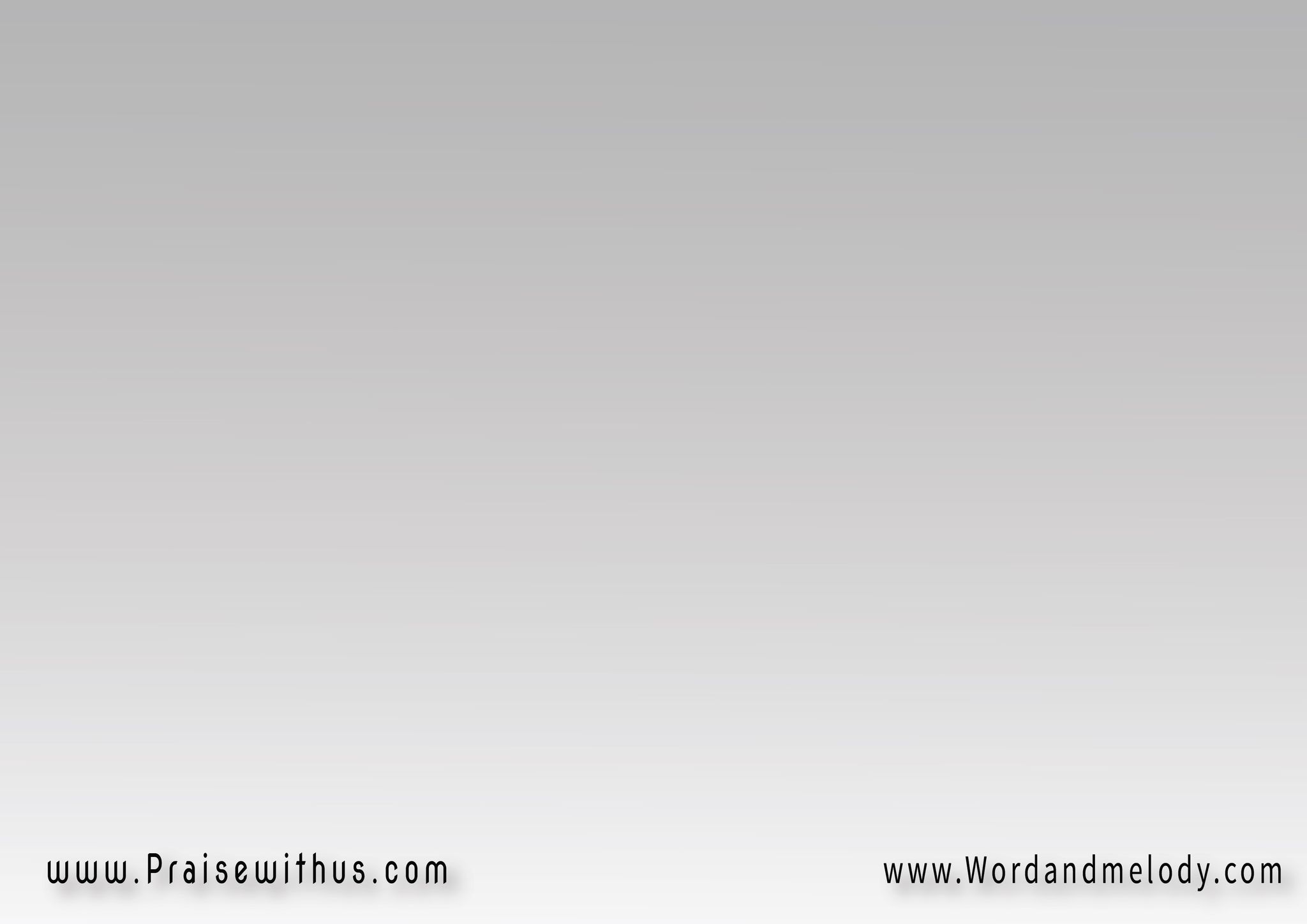 1- 
ينقص كـُلّ ماليَّ   وِتزيد إنتَ وَحــدَكتـُعلِن حَقـَّك فــــــــيَّ   وِيظهَـر كـُلّ مَجدك
yenas koll ma lia   wetzeed enta wahdaktolin haak fia   we yethhar kol majdak

All of mine decrease and You alone increase. 
You declare Your truth in me and overflow Your glory.
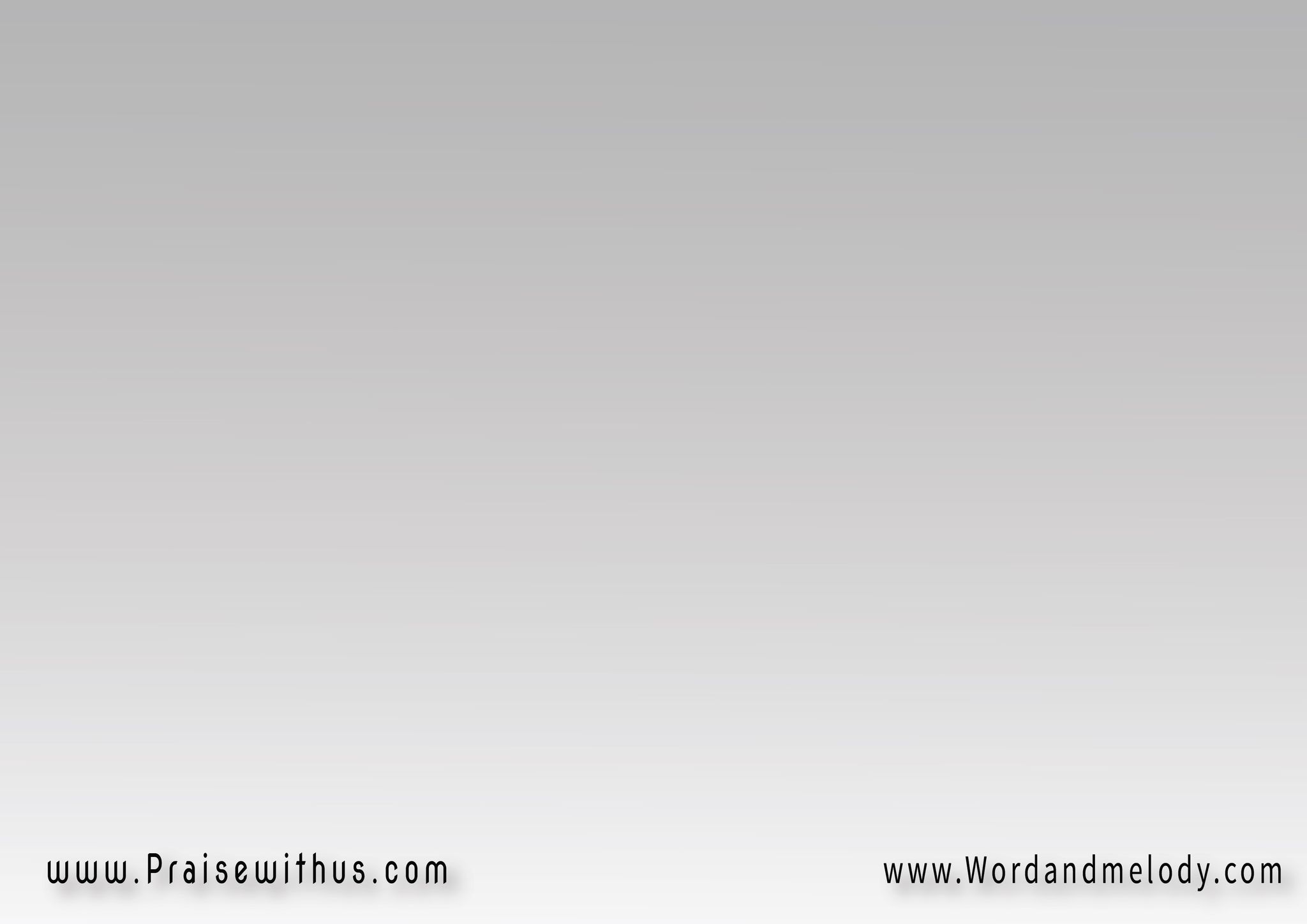 القرار:بارفع إسم إلـَهي   عَالي إثم لفوقتـُملـُك فيَّ يا رَبِّي   يوم وَرَا يوم بتسُود
barfa esm elahi   aali aalii lifotomlok fia ya rabbi   yom wara yom betsood

I lift the name of my God high above.
 You rule in me Lord,day after day You reign.
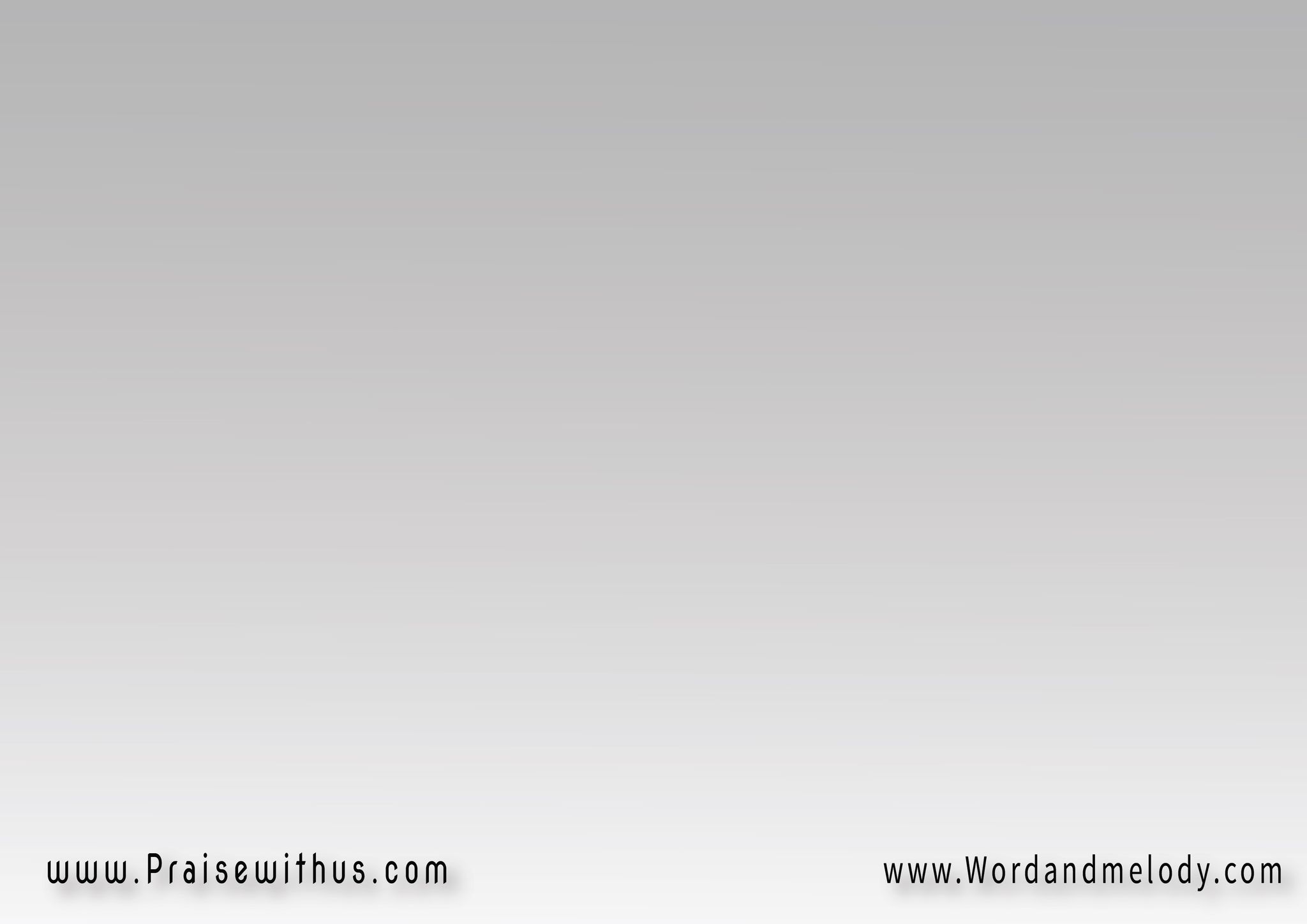 2- 
باخلع نعلي أمَامَك    وَاقتـــــــــرِب إليكطلـَبــــي مَجد جَلالك    قلبي وِعينـي عَليك
bakhla nali amamak  waqtareb elaiktalabi majd jalalak  albi we eni alaik

I take off my shoes to come close to Your.
 I request Your glory.
  My eyes and my heart are always on You.
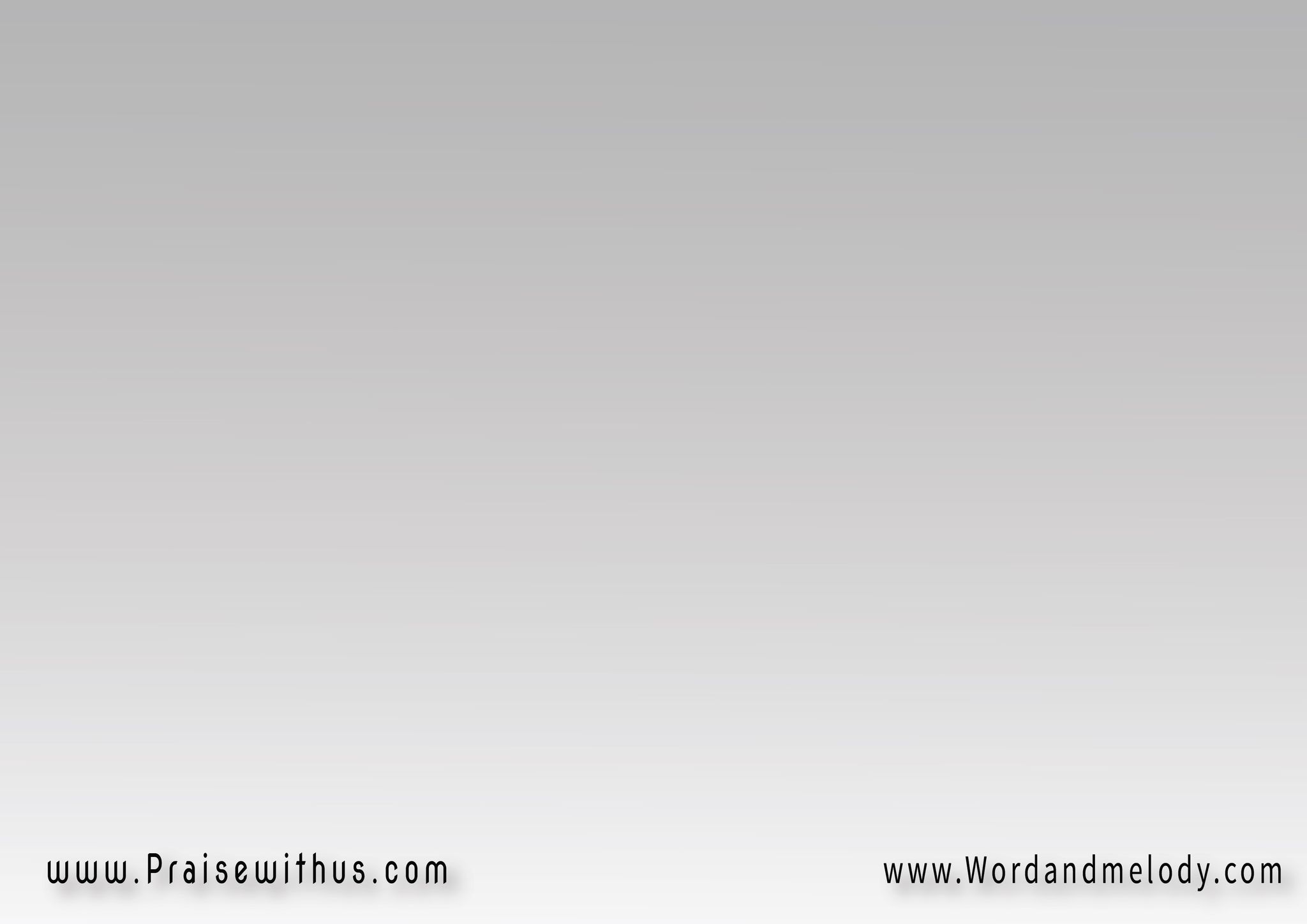 القرار:بارفع إسم إلـَهي   عَالي إثم لفوقتـُملـُك فيَّ يا رَبِّي   يوم وَرَا يوم بتسُود
barfa esm elahi   aali aalii lifotomlok fia ya rabbi   yom wara yom betsood

I lift the name of my God high above.
 You rule in me Lord,day after day You reign.
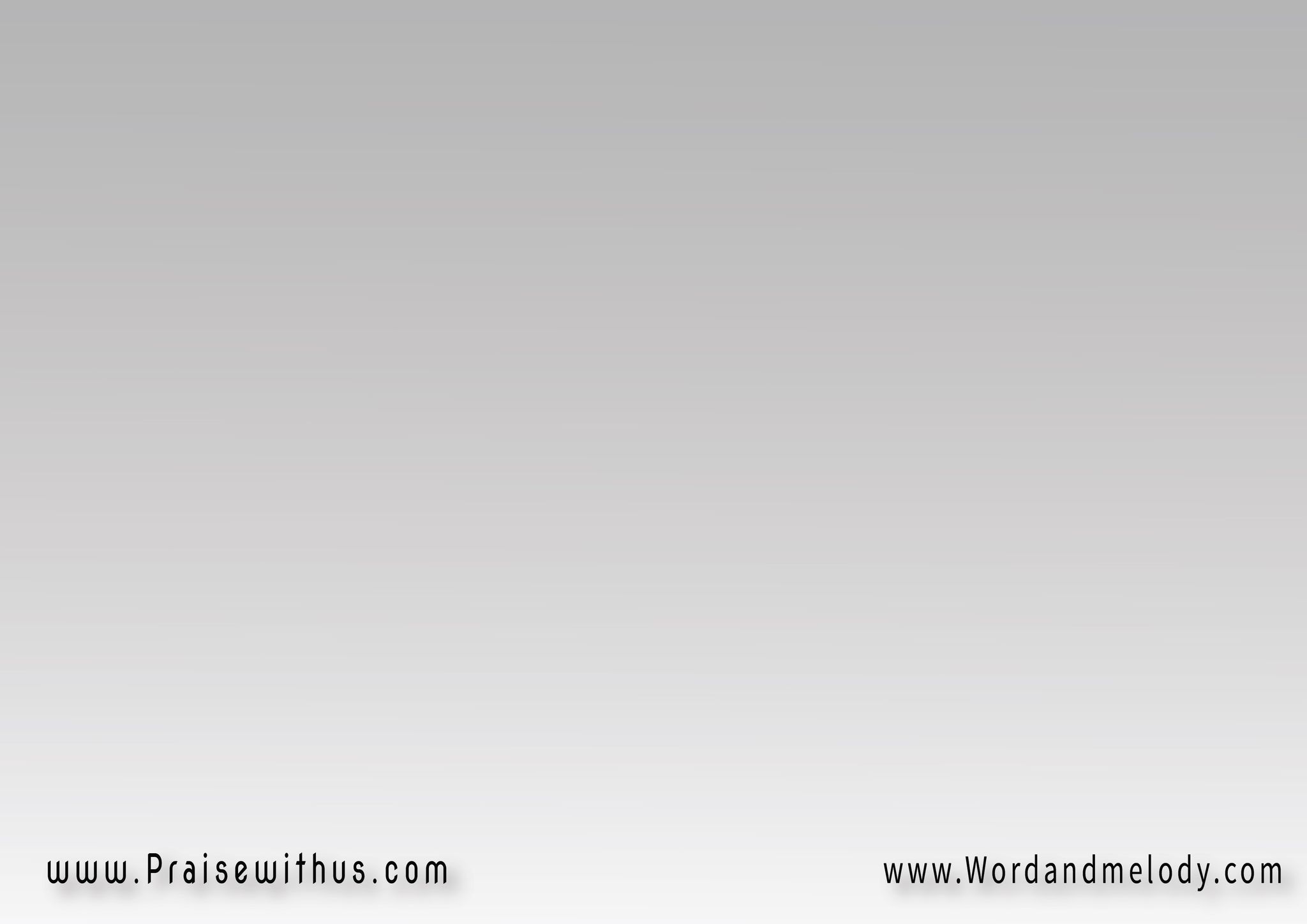 3- 
باسكـُب عَندَك طيبي    وانــا عَند قدَميكياللي حَمَلت صَليبـــــــي     كـُلّ جَمَالي فيك
baskob andak tibi   wana indi qadamaikyalli hamalt salibi   kol jamalai feek

I pour my perfume at Your feet.
 You carried my cross. You are my beauty.
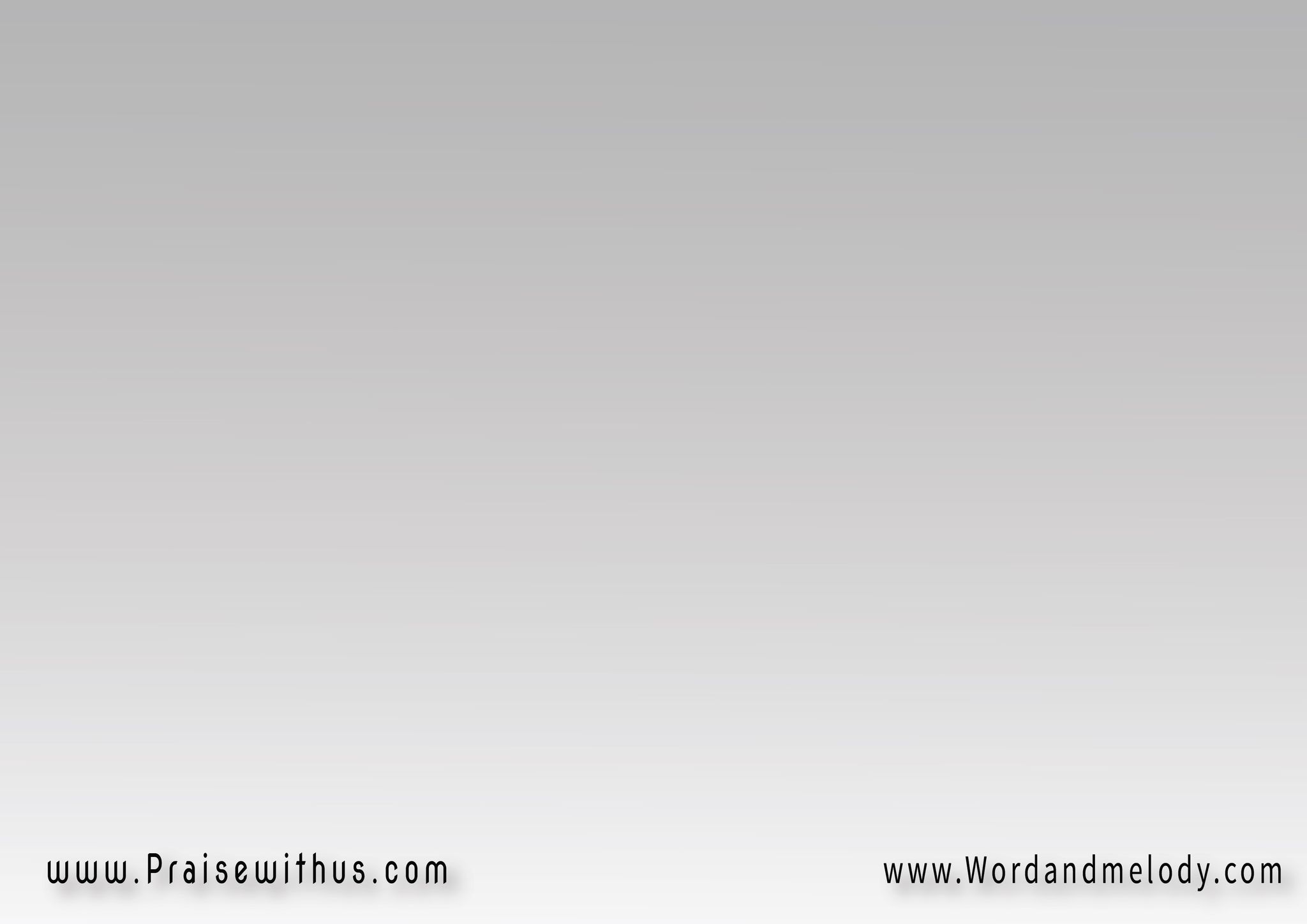 القرار:بارفع إسم إلـَهي   عَالي إثم لفوقتـُملـُك فيَّ يا رَبِّي   يوم وَرَا يوم بتسُود
barfa esm elahi   aali aalii lifotomlok fia ya rabbi   yom wara yom betsood

I lift the name of my God high above.
 You rule in me Lord,day after day You reign.
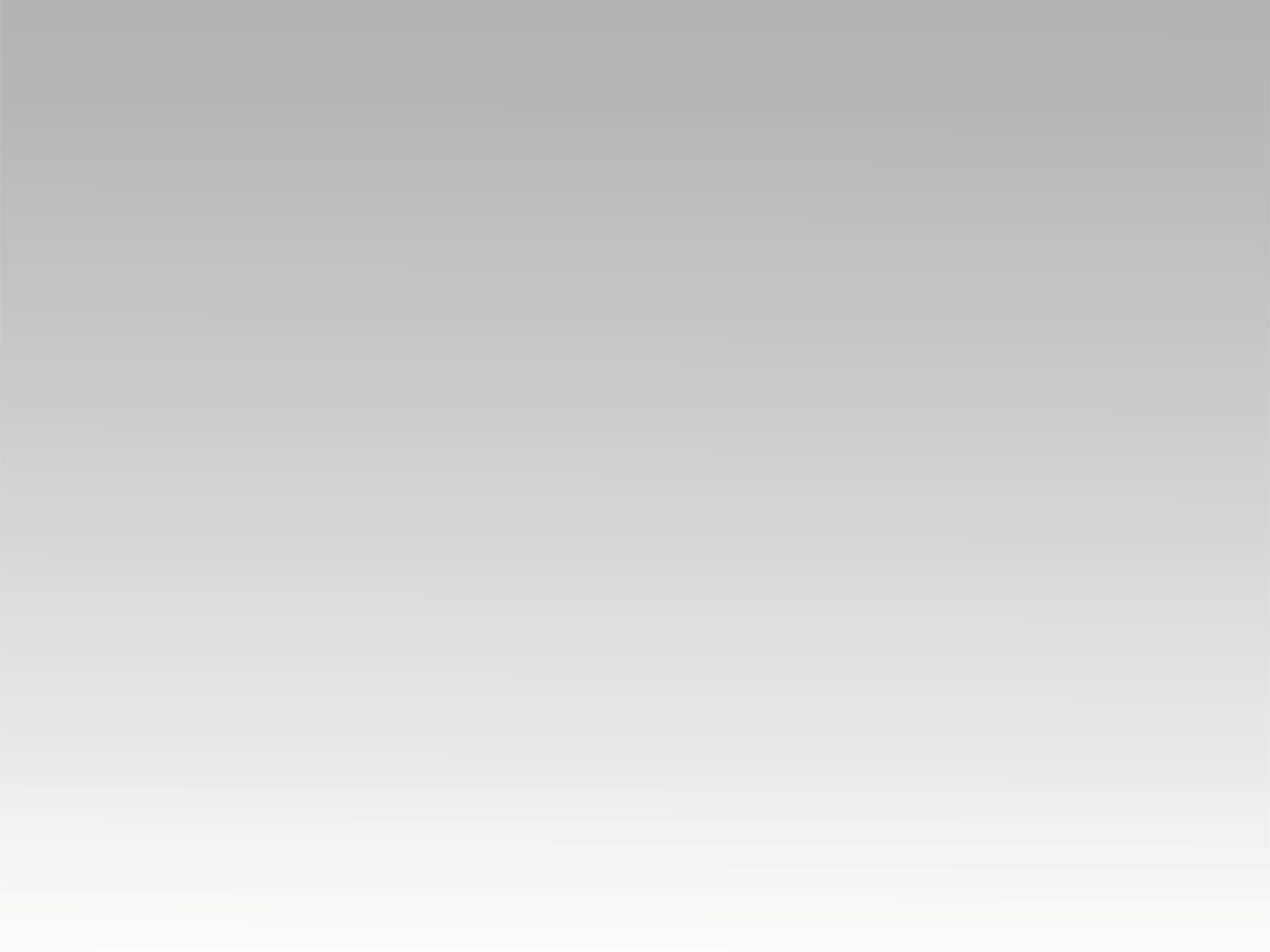 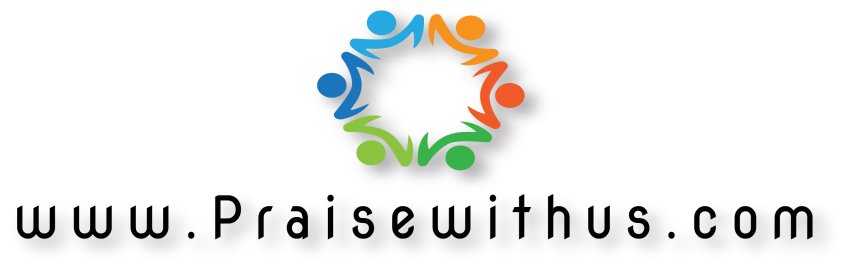